Kuidas rahvas osaleb valitsemises?
Demokraatlikus riigis on kõrgeima võimu kandjaks RAHVAS
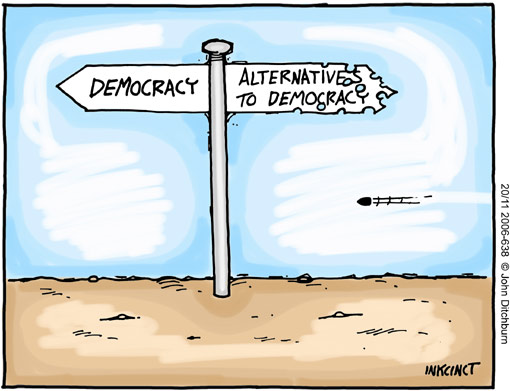 Demokraatia liigid
ESINDUSDEMOKRAATIA- rahvas osaleb valitsemises esindajate ehk saadikute kaudu
OTSENE DEMOKRAATIA- igaüks ise saab oma seisukoha välja öelda

OSALUSDEMOKRAATIA- kodanike aktiivne osalemine poliitikas
Otsene demokraatia
Esindusdemokraatia
Millise demokraatia liigiga on tegemist?
Riigikogu valimised-
Euroopa Liitu astumine-
Põhiseaduse muutmise otsustamine rahvahääletuse teel-
Euroopa Parlamendi valimised-
Õpilasomavalitsus kaasatakse õppekava väljatöötamisse
Õpetajate meeleavaldus Toompeal
Referendum Eesti iseseisvuse taastamiseks
Klassis pannakse hääletusele, kas senine klassivanem jätkab või mitte-
Kohaliku omavalitsuse valimised-
Vabade/demokraatlike valimiste tunnused
Kandidaate ühele saadikukohale on mitu
Kõigil on võrdne võimalus oma vaateid propageerida
Kodanikul on õigus teha valik iseseisvalt ja hoida seda saladuses
Hääled loetakse ausalt ja tulemused avalikustatakse täielikult
Valimised toimuvad regulaarselt
Tänapäeva valimised on UNIVERSAALSED ehk valida saavad inimesed olenemata soost, nahavärvist, usulisest ja poliitilisest kuuluvusest jne.

Enamikes riikides saadakse hääleõiguslikuks 18. aastaselt, nii ka Eestis. Eestis said naised valimisõiguse 1920. aastal.
Kellel on Eestis hääleõigus?
Riigikogu valimised:
Teovõimelised vähemalt 18. aastased Eesti
Vabariigi kodanikud.

Kohalikud valimised:
Teovõimelised vähemalt 16. aastased piirkonnas püsivalt elavad inimesed (sh välismaalased).
Kellel on Eesti Vabariigis kandideerimisõigus?
Kohalikku volikogusse- EV kodanik alates 18-eluaastast
Riigikokku- EV kodanik alates 21-eluaastast.
President-sünnilt Eesti kodanik, alates 40-eluaastast
Valimissüsteemid
Majoritaarne süsteem
Proportsionaalne süsteem
MAJORITAARNE VALIMISSÜSTEEM
Valituks osutub kandidaat, kes saab valimisringkonnas enim hääli
Ülejäänud hääled lähevad kaotsi
“Võitja saab kõik!”
Eelis: lihtne, tekib tugev stabiilne valitsus
Puudus: Reeglina valitsevad kaks suurparteid, väikeparteidel raske võimu juurde pääseda, teiste parteide poolt hääletanud inimeste huvisid ei esindata.
Näide: 
Vabariiklased 60%
Demokraadid 40%
Võidavad vabariiklased, demokraatide hääled lähevad kaotsi.
Proportsionaalne valmissüsteem
Iga erakond saab parlamendis kohti proportsionaalselt (võrdeliselt) kogu riigi ulatuses.
Tegelikkuses keerulisem, tuleb arvestada valimiskünnisega jne. 
Puudus: Keeruline, erakondade paljusus, raske otsuseid ellu viia. 
Eelis: ka väikeparteidel võimalik võimu juurde saada, esindatud rohkemate inimeste hääled

Näide:
Parlamendis 100 kohta.
Keskerakond 40% häältest- saab 40 kohta
Reformierakond 50%- 50 kohta
IRL-5% -5 kohta 
Jne.
Näiteid valimiskampaaniatest
http://www.youtube.com/watch?v=9BFpRwuLBf4
http://www.youtube.com/watch?v=JKwcBawkdkc
http://www.youtube.com/watch?v=wvHpcsMXZuI
http://www.youtube.com/watch?v=XsN7hf8pHJU&feature=related
http://www.youtube.com/watch?NR=1&v=MwHlaIN-5CY

http://www.youtube.com/watch?v=j-pb4WwGY0A
http://www.youtube.com/watch?v=NjAYs1x1xYs&feature=related
KÜSITLETUD
POOLT
VASTU
Tüdrukud
Poisid
Kokku
Kodune töö
Koosta oma klassikaaslaste seas referendum.
Sõnasta küsimus
Kas ………………………………………….?
Koosta tabel tulemuste põhjal